폭염에 의한
열사병 등 
 온열질환 예방
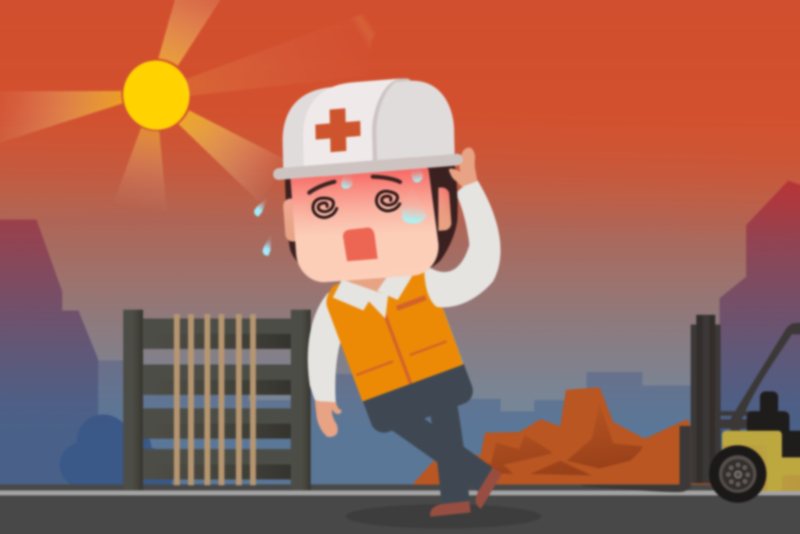 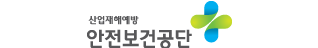 2022. 8. 1.
온열질환 발생현황(‘16~’21년 산업재해승인자료 기준)
폭염으로 인한 온열질환 산재는 182명(사망 29명, ’16년 이후) 발생 ⇒ 여름철 기온과 밀접한 관계
 주로 6~8월에 발생하며 더운 7~8월에 집중(172명, 94.5%)
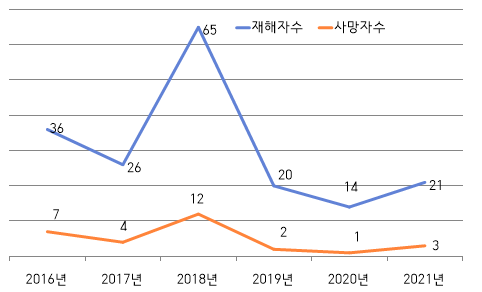 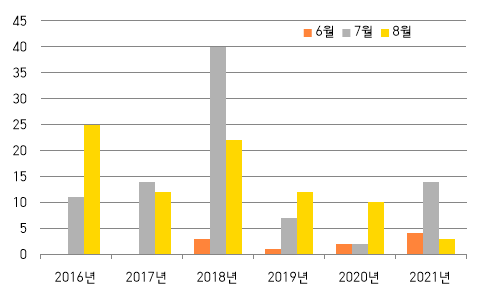 업종별 온열질환 발생현황(‘16~’21년 산업재해승인자료 기준)
건설업(87명), 기타 업종(54명), 제조업(25명), 농업(6명), 임업(5명), 운수·창고 및 통신업(5명) 순으로
    온열질환자가 발생하였으며,
     ☞ 사망자의 약 69%(20명)는 건설업에서 발생함
< 연도별·업종별 폭염에 의한 온열질환 발생현황(단위: 명) >
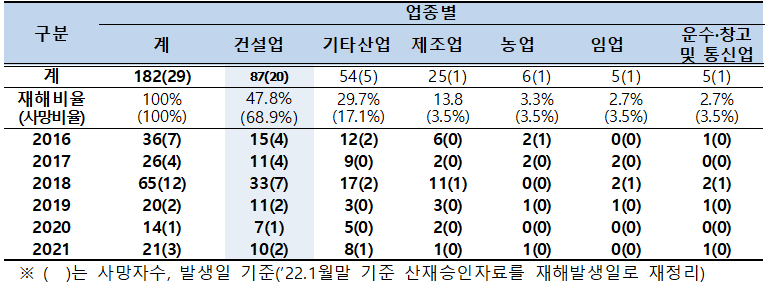 ’22년 7월 온열질환(의심) 발생사례
사례2
사례1
사례3
사례4
건설업 온열질환 발생 상위 TOP10 작업
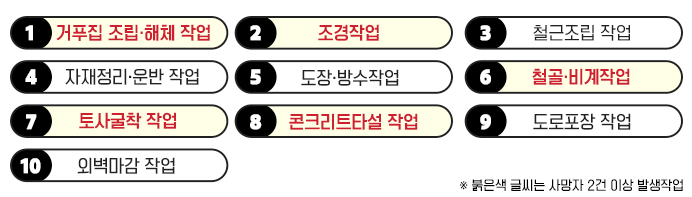 * 단위 : 명, 산업재해 승인기준(’16~‘21년)
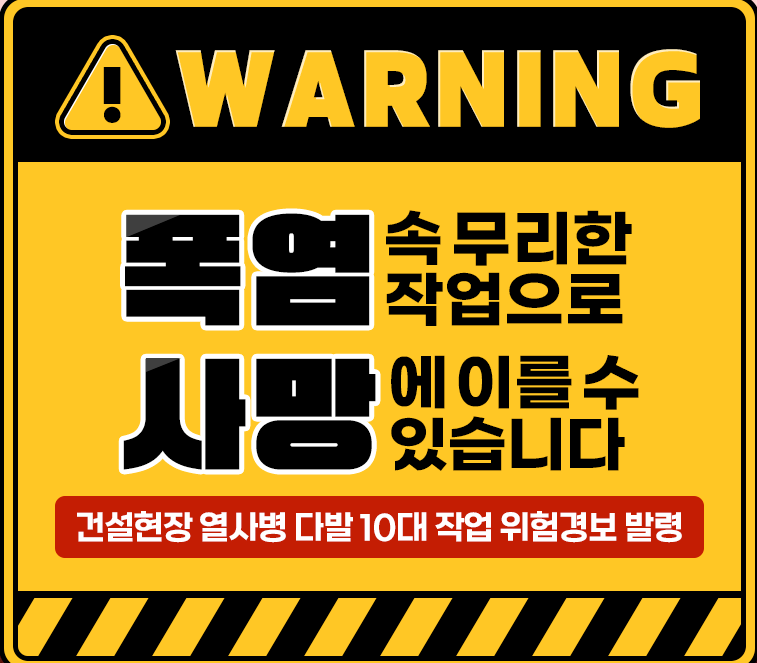 건설현장, 온열질환 예방 대책
< 온열질환 예방수칙>
건설현장, 온열질환 예방 대책
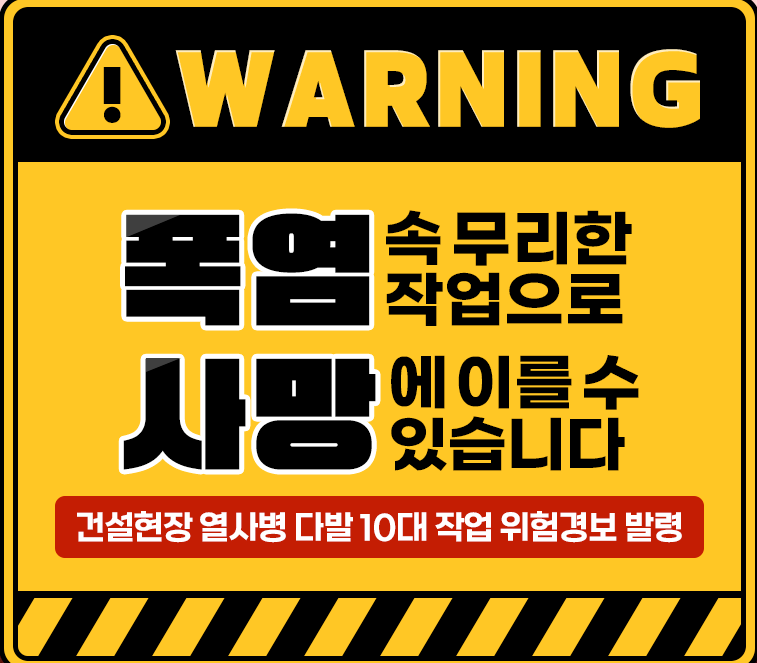 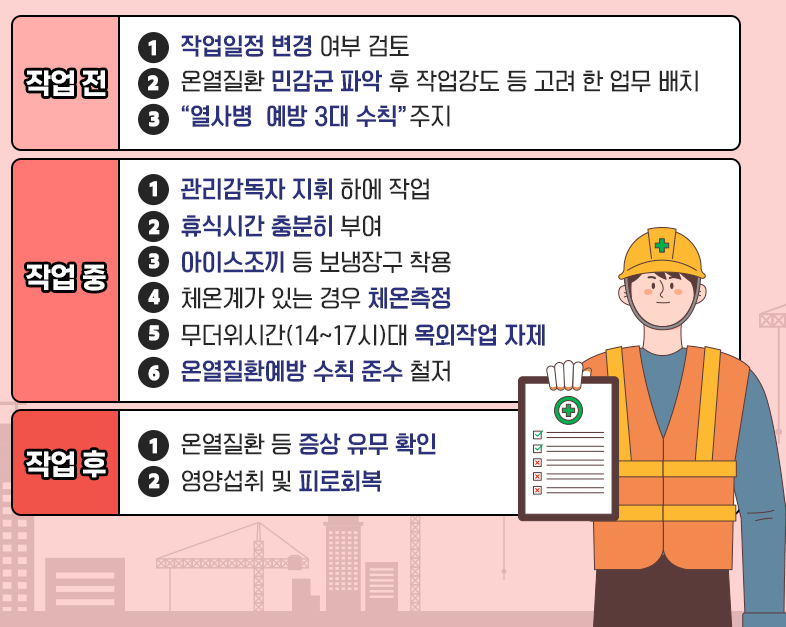 작업시
확인
사항
건설현장, 온열질환 예방 대책
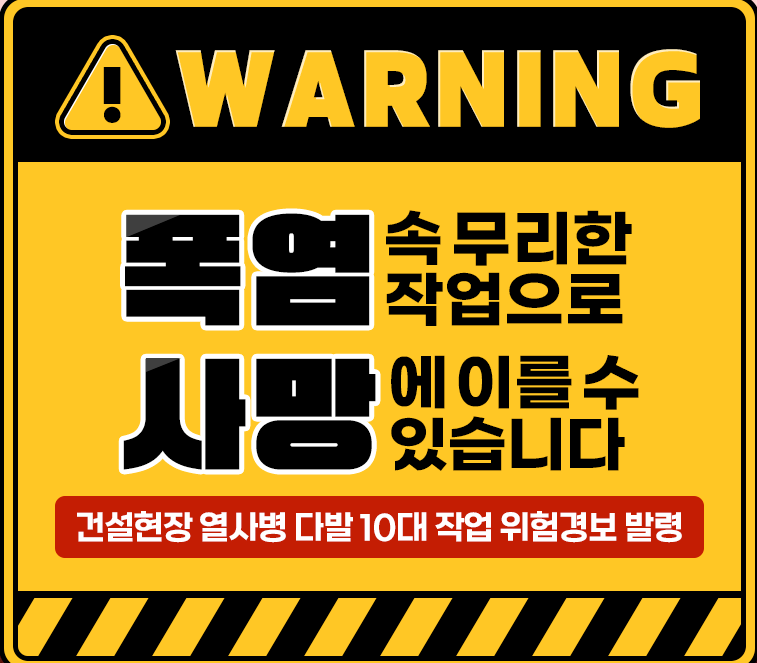 < 작업시 확인사항 >
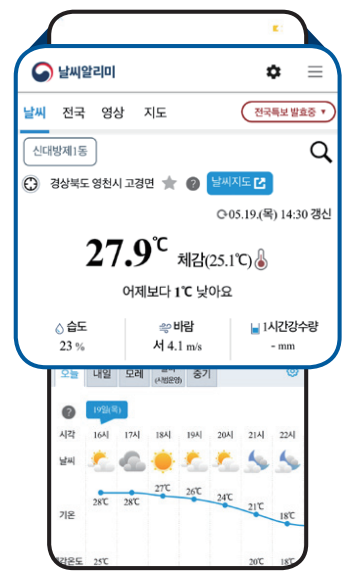 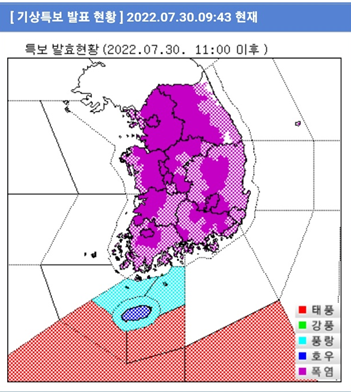 < 기상청 날씨누리 기상특보 또는 날씨알리미 앱 통한
체감온도,  폭염특보 상시 확인>
건설현장, 온열질환 예방 대책
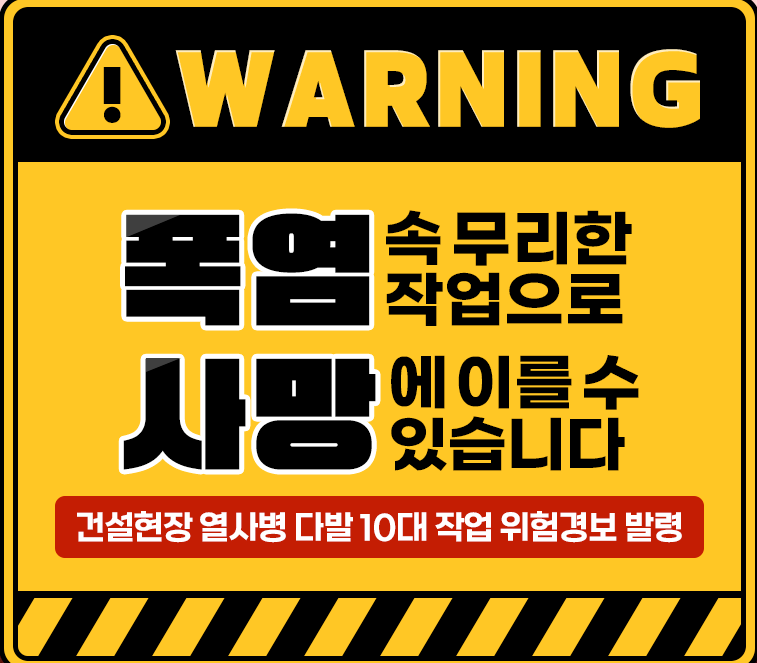 < 폭염 단계별 대응요령 >
※   ‘폭염에 의한 열사병 예방 3대 기본수칙 이행가이드(2022)’  참조
기상청 날씨누리 홈페이지(또는 날씨누리 앱) 등을 통해 기상상황 확인, 근로자에게 폭염 정보 제공
시원하고 꺠끗한 물과 근로자가 쉴 수 있는 그늘(휴식공간) 준비
열사병 등 온열질환 민감군 및 작업강도가 높은 힘든 작업 사전 확인 구분
관심
(체감온도 31℃ 이상)
시원하고 깨끗한 물과 근로자가 쉴 수 있는 그늘(휴식공간) 제공
매시간 10분씩 그늘(휴식공간)에서 휴식하기
무더위 시간대(14~17시)에는 옥외작업 단축 또는 작업시간대 조정
주의/폭염주의보
(체감온도 33℃ 이상)
시원하고 깨끗한 물과 근로자가 쉴 수 있는 그늘(휴식공간) 제공
매시간 15분씩 그늘(휴식공간)에서 휴식하기
무더위 시간대(14~17시)에는 불가피한 경우를 제외하고는 옥외작업 중지
경고/폭염경보
(체감온도 35℃ 이상)
시원하고 깨끗한 물과 근로자가 쉴 수 있는 그늘(휴식공간) 제공
매시간 15분 이상씩 그늘(휴식공간)에서 휴식하기
무더위 시간대(14~17시)에는 재난 및 안전관리 등에 필요한 긴급조치 작업 외 옥외작업 중지
위험
(체감온도 38℃ 이상)
온열질환 의심자 발생시 대처요령
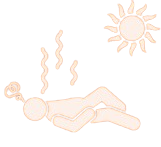 기타 활용자료
※ 해당자료는 안전보건공단 홈페이지에서 확인할 수 있음
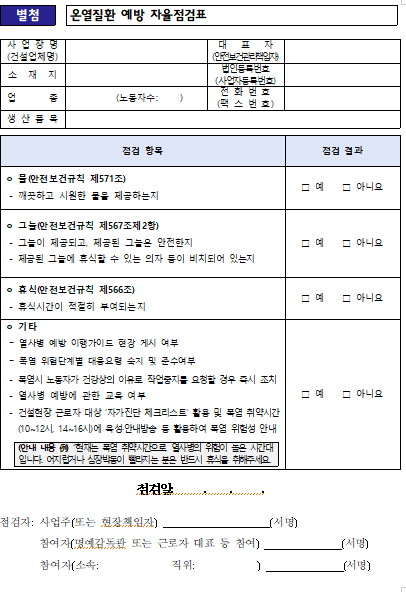 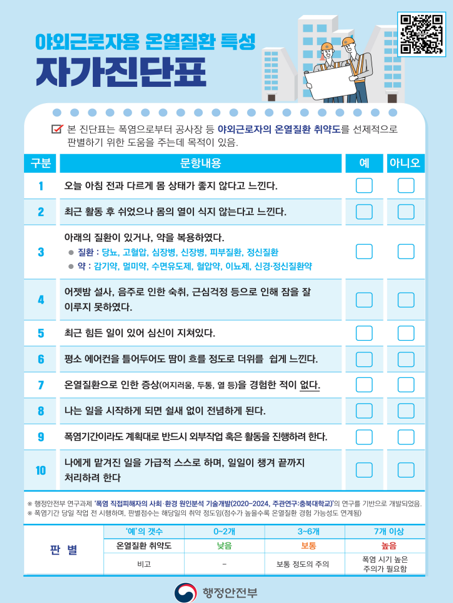 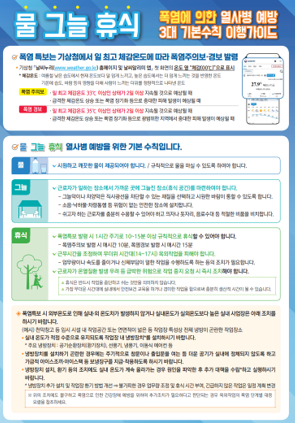 기타 활용자료
※ 해당자료는 안전보건공단 홈페이지에서 확인할 수 있음
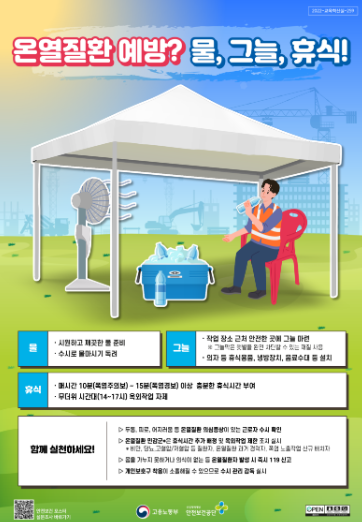 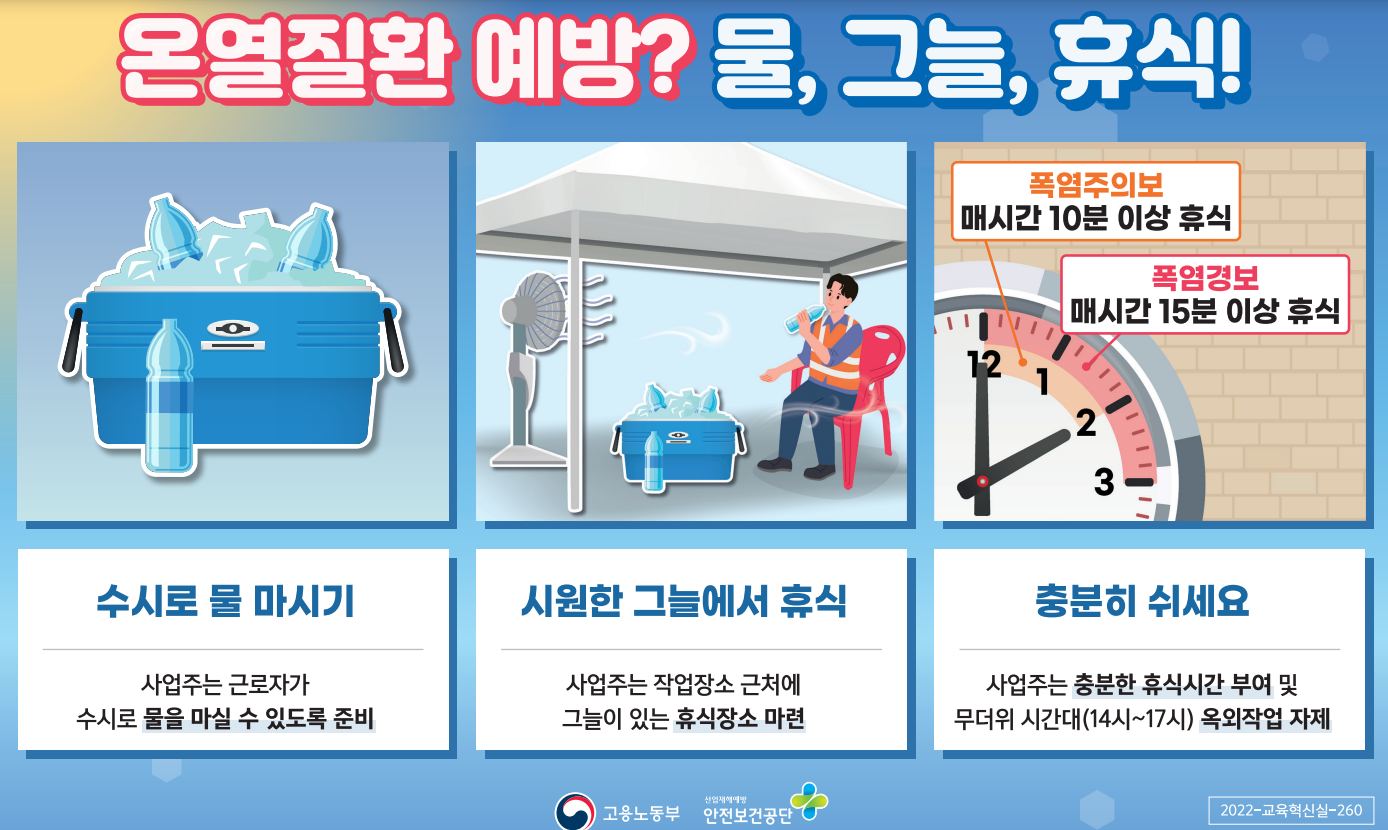 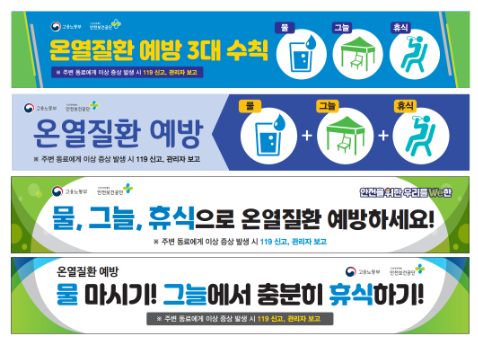 < 작업시 확인사항 >
기타 활용자료
※ 해당자료는 고용노동부 공식 블로그에서 확인할 수 있음
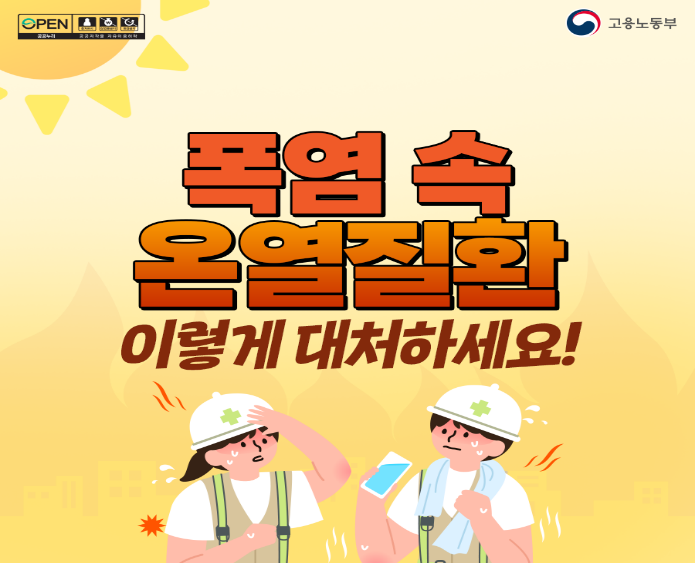 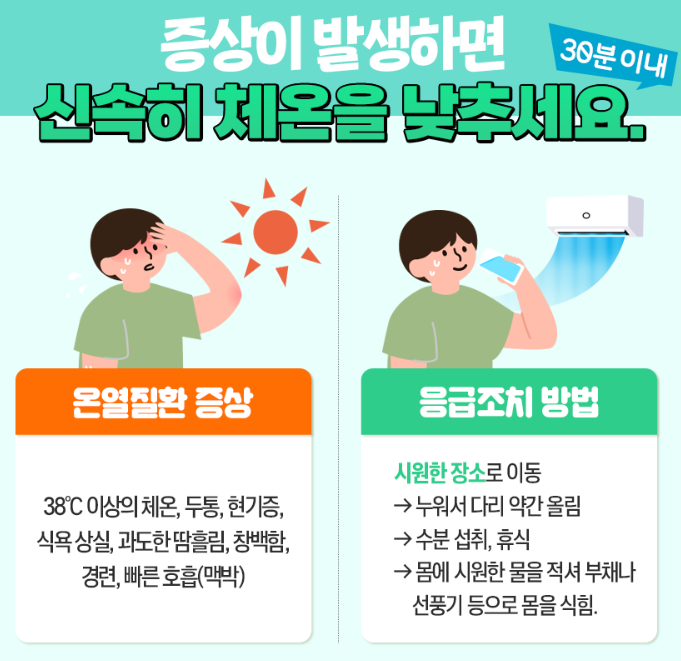 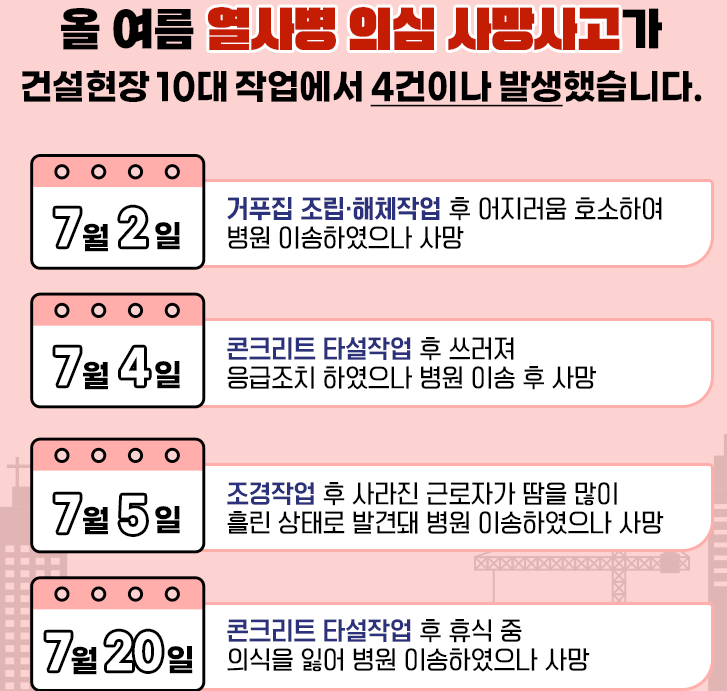 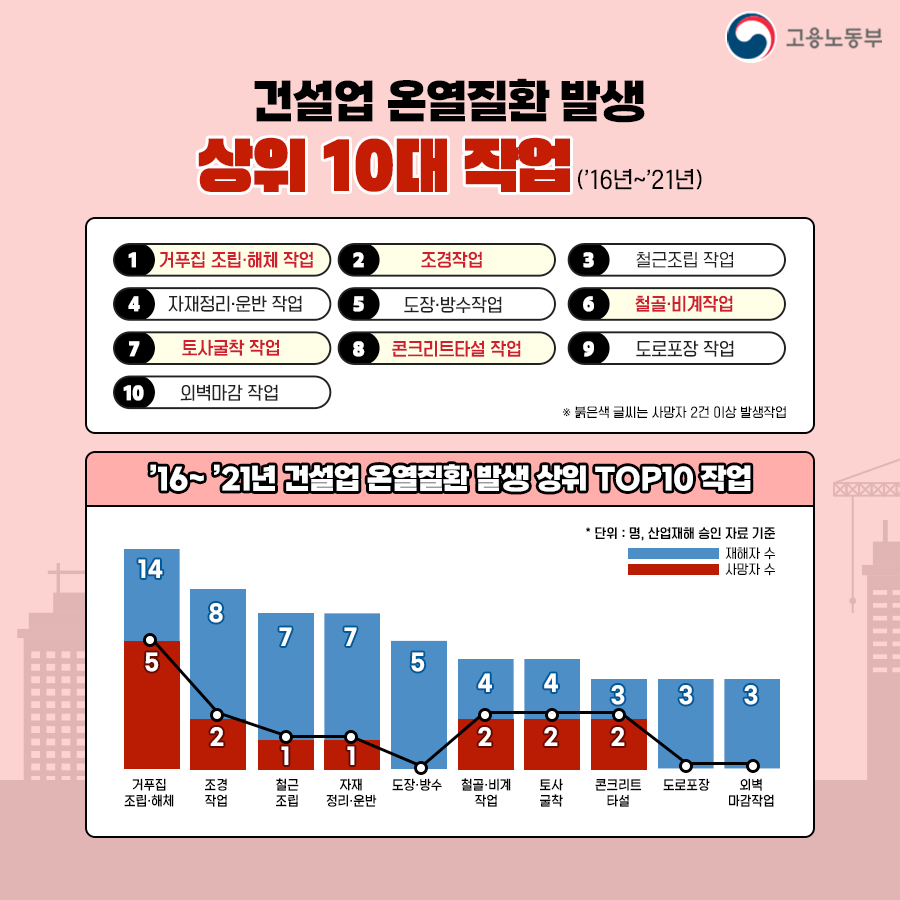 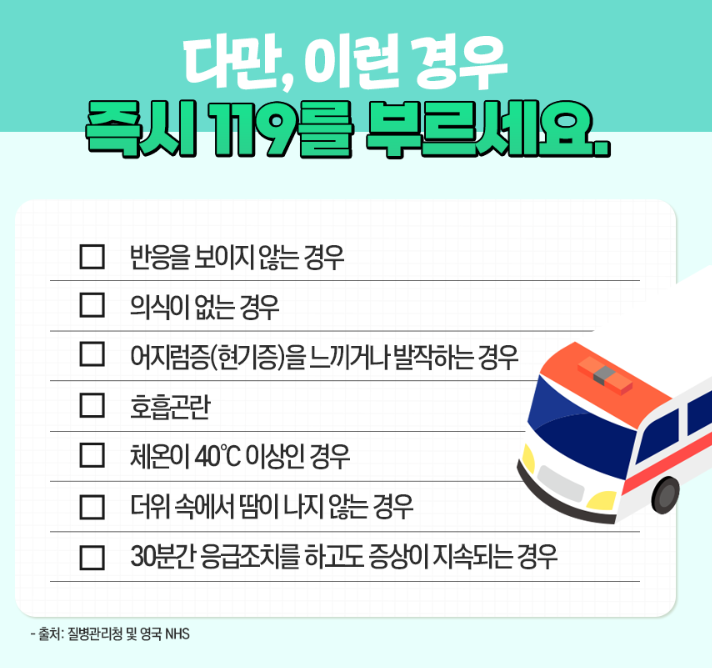 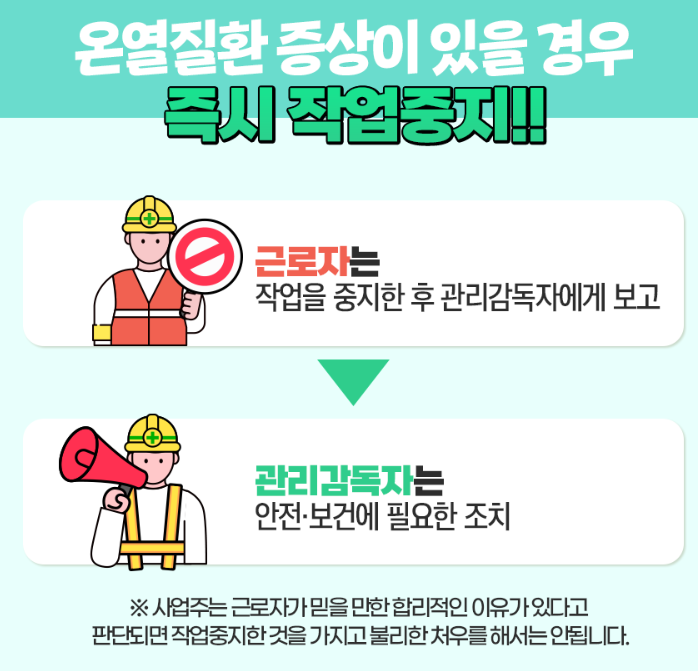 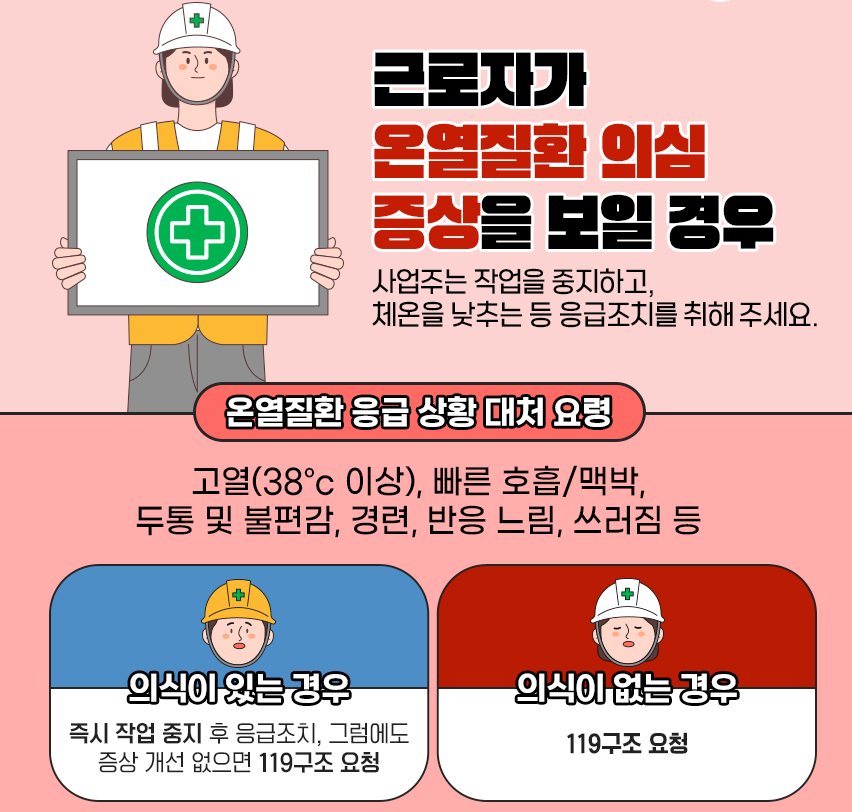 < 작업시 확인사항 >
기타 활용자료
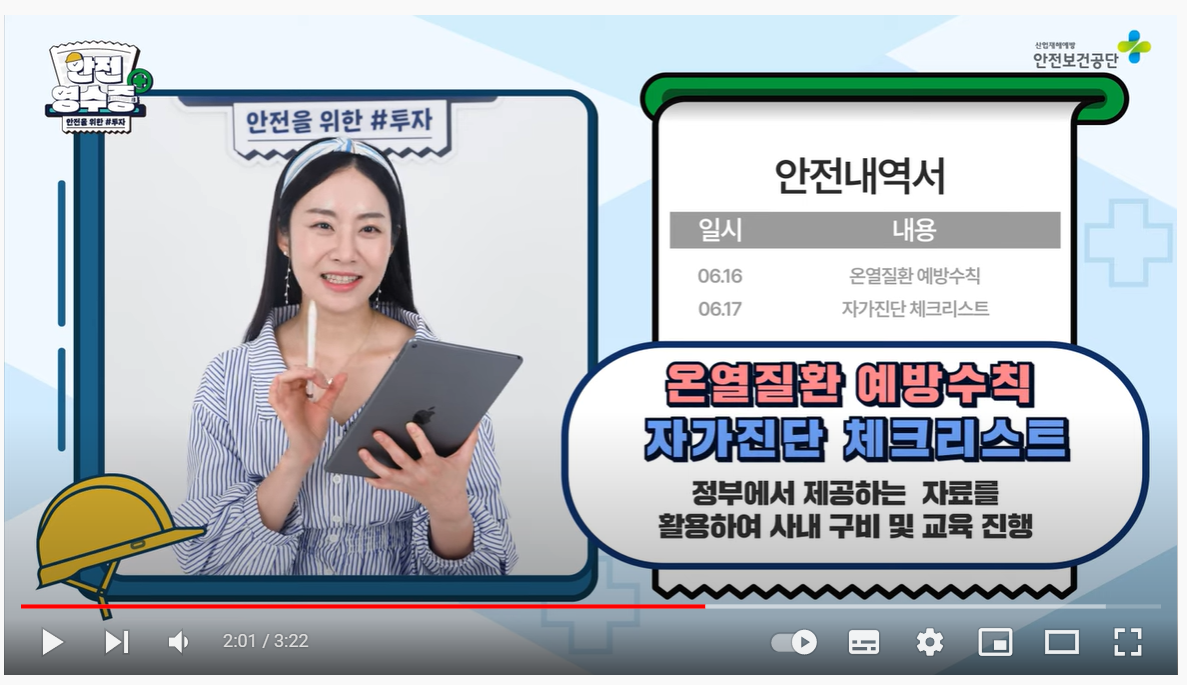 < 작업시 확인사항 >
감사합니다
    ※ 열사병으로 직업성 질병자가 1년 이내에 3명 이상 발생 또는
       사망자가 1명이상 발생시 사업주는 중대재해처벌 등에 관한 법률에 따라 
       처벌받을 수 있습니다.